Meal ClaimingGuidance on how to claim reimbursable meals served within the CO Child Nutrition Hub
School Nutrition Unit
1
[Speaker Notes: Welcome to the training for Meal Claiming. This training pairs with the Meal Counting online training and will focus on the regulations surrounding claiming reimbursable meals served within the Colorado Child Nutrition Hub.]
Together We Can
CDE Vision 
All students graduate ready for college and careers, and are prepared to be productive citizens of Colorado. 

CDE Office of School Nutrition Mission
The Office of School Nutrition is committed to ensuring all school-aged children have equal access to healthy meals by supporting, training, and connecting Colorado’s child nutrition community.
USDA Nondiscrimination Statement
In accordance with Federal civil rights law and U.S. Department of Agriculture (USDA) civil rights regulations and policies, the USDA, its Agencies, offices, and employees, and institutions participating in or administering USDA programs are prohibited from discriminating based on race, color, national origin, sex, disability, age, or reprisal or retaliation for prior civil rights activity in any program or activity conducted or funded by USDA.  
Persons with disabilities who require alternative means of communication for program information (e.g. Braille, large print, audiotape, American Sign Language, etc.), should contact the Agency (State or local) where they applied for benefits.  Individuals who are deaf, hard of hearing or have speech disabilities may contact USDA through the Federal Relay Service at (800) 877-8339.  Additionally, program information may be made available in languages other than English.
To file a program complaint of discrimination, complete the USDA Program Discrimination Complaint Form, (AD-3027) found online at: How to File a Complaint  http://www.ascr.usda.gov/complaint_filing_cust.html, and at any USDA office, or write a letter addressed to USDA and provide in the letter all of the information requested in the form. To request a copy of the complaint form, call (866) 632-9992. Submit your completed form or letter to USDA by: 

(1) mail: U.S. Department of Agriculture 
       Office of the Assistant Secretary for Civil Rights 
       1400 Independence Avenue, SW 
       Washington, D.C. 20250-9410; 

 (2) fax: (202) 690-7442; or 

 (3)  email: program.intake@usda.gov 

This institution is an equal opportunity provider.
3
Learning Objectives
Define the requirements for an edit check
Explain how to submit a claim in the CO Child Nutrition Hub
Describe the checks and balances to ensure accurate meal counting and claiming
[Speaker Notes: By the end of this training, you will be able to define the requirements for an edit check, explain how to submit a claim in the CO Child Nutrition Hub and describe the checks and balances to ensure accurate meal counting and claiming.]
ClaimingThe process and/or procedure of submitting monthly meal counts to CDE School Nutrition, within the regulated timeframe, for federal and state reimbursement.
Meal CountsThe total amount of reimbursable meals, separated by category, served to students at the Point of Sale (POS).
5
[Speaker Notes: Claiming is defined as the process and/or procedure of submitting monthly meal totals to CDE School Nutrition, within the regulated timeframe, for federal and state reimbursement. Meal Counts are defined as the total amount of reimbursable meals, separated by category, served to students at the Point of Sale (POS). The meal counts are submitted to CDE for reimbursement through the CO Child Nutrition Hub (the Hub). But first, let’s review edit checks and reports that will help ensure claim accuracy.]
Documentation &Edit Checks
6
[Speaker Notes: Part of counting and claiming regulation requires specific types of documentation to be maintained and accuracy of meal counts determined by using an edit check. Let’s get into these specifics now.]
Required Documentation
All meal count/collection systems must track meals served: 
By site
By category (i.e. free, reduced-price and paid eligibility)
At the district/SFA level
Electronic POS can assist in totaling meal counts
Documentation must be easily interpreted and consolidated into an accurate monthly claim for reimbursement
[Speaker Notes: For every site, meal type, and serving day, you need to know how many meals were served in each eligibility category. The categories are free, reduced-price, and paid. Additionally, each school must have a meal count collection system (also referred to as the point of sale system or POS) which is used during both breakfast and/or lunch, for each operating day. These meal count records are important because they are the documentation which justifies the amount of reimbursement the School Food Authority will receive for each site and claim month.
 
The meal counts should be submitted to the SFA on a daily, weekly, or monthly basis and then consolidated into a monthly claim in the Hub.]
Reports and Edit Checks
Edit checks: required internal controls which ensure accurate claims for reimbursement 
Attendance factor: percentage which accounts for the difference between enrollment and daily attendance; defaults to 96%
Can never claim more free, reduced-price, paid meals served (x) the number of serving days
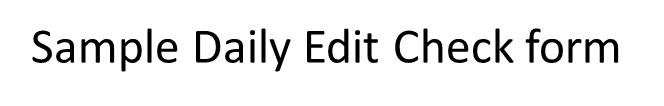 [Speaker Notes: An edit check is a required internal control that ensures accurate claims for reimbursement. USDA regulation requires SFAs to complete an edit check for each of its sites participating in the National School Lunch Program (NSLP). While not a requirement, SFAs are highly recommended to use edit checks for breakfast. This must be done prior to consolidation of the daily lunch counts for the monthly reimbursement claim.

Each SFA must review the lunch count data for each school to ensure that monthly claims include only the number of Free, Reduced-Price & Paid lunches served on any day of operation to eligible students. SFAs will need to multiply each eligible enrollment number by the number of operating days and then multiply that number by 96%. This 96% accounts for the attendance factor and the meal count number cannot exceed this final number unless for the claim month every student or nearly every student really did eat every day.

Electronic POS systems generate edit checks, check with your software vendor if you don’t know how to generate this from your system. SFAs can also use the “Sample Daily Edit Check” form located on the School Nutrition “How to Claim” webpage.]
Things to Consider
Be aware of patterns (repeat counts, repeat enrollment numbers)
100% participation – depending on the size of the school, this may occur
Note any other factors that might be affecting the claims
Visiting students
Claiming more than one site
Claiming incorrect eligibilities
[Speaker Notes: When analyzing site claiming data and/or your monthly edit checks be aware of patterns. These include repeat meal counts, repeat enrollment numbers, or operating days listed as zero. 

The Hub will alert you to a repeated number that occurs between two claim months. If your meal counts are correct after reviewing your data, you can continue to submit the claim. 

There are instances where your meal counts, enrollment numbers and attendance factors can be affected. These include:
Field trips lower your numbers because the students were gone. 
For visiting students, claim them at the site where they ate. They need to be claimed at the site where they are enrolled.
Incorrectly accounting for adult meals and/or a la carte sales
Long school breaks (fall, winter, spring, summer)
100% participation]
Claimingfor Reimbursement
10
[Speaker Notes: Now that we have covered how to ensure accuracy of your meal counts, we are ready to review how to enter a meal claim for reimbursement.]
Recognized Students and Sites
List of CDE recognized sites: https://www.cde.state.co.us/datapipeline/org_orgcodes
[Speaker Notes: This slide is important in explaining consistency in CDE school site codes and accuracy of claiming students and those meals served at the school sites in which students are enrolled. 

Each year, all public school districts and facilities across the state of Colorado participate in the Student October Count data submission to CDE. Student October Count is based on a one day membership count in which districts are asked to report all students who are actively enrolled and attending classes through their district on that date. For meal counting and claiming purposes, if that student is included in your meal count, then that student must also be included in the October count. In addition to this, for each site that is entered into the Colorado Child Nutrition Hub for reimbursement claims, that site must be included on the CDE School Building Codes list for the current school year. 

This is also important when submitting a claim served to participating students. Students must be claimed at their enrolled site and for CDE recognized sites only (visiting students are the exception). Multiple serving sites cannot be claimed under one site, but rather added to the sponsor application as an additional site and students claimed accordingly under their enrolled school site (some exceptions may apply). 

A list of all CDE recognized sites (i.e., “School Building Codes”) can be found on this slide.]
Claims for Reimbursement
All claims for reimbursement are submitted within the CO Child Nutrition Hub
Claims are due 60 days after the end of the claim month
Any upward claim adjustments must be made within the 60 day submission timeframe
Downward adjustments can be made at any time
If the first or last month of program operations contains 10 operating days or less, claims can be combined with the claim for the appropriate adjacent month

*Recommend having a second reviewer for all submitted claims.*
[Speaker Notes: The Hub is the online system that allows SFAs to submit reimbursement claims. Claims are due 60 days after the end of the claim month. A highly recommended best practice is to have a 2nd reviewer involved with all claim submissions. You should always try to have someone else double-check submitted claims to ensure the numbers match the meal count reports from the POS system and edit checks. 

Let’s talk about claim adjustments. As you may discover once you start submitting claims, there may be instances when you need to revise, or adjust a submitted claim. Upward adjustment results from revisions to final claims reports that cause an increase in the number of dollars claimed while downward adjustments will reduce the reimbursement dollars. 

Upward claim adjustments are always due 60 days after the end of the claim month. If they are not submitted by this deadline, the Hub will give the user an error message. Should you find yourself in need of an upward adjustment and it’s past the 60 day deadline, School Nutrition and USDA can grant a one time exception for upward adjustments. If a one-time exception is granted the SFA cannot request another exception for a 3 year period. 

Downward adjustments have no time limit because USDA always wants the federal dollars returned to them. However, please let us know as soon as possible if you encounter a downward adjustment situation. 

Per regulation, the first and last months claims can be combined is the months had 10 operating days or less. August and September claim adjustments are especially important due to the Federal Fiscal Year. All USDA reimbursement funding is based on a Federal Fiscal Year which is October 1 – September 30. Every year, School Nutrition must close out each USDA grant that ends on September 30. Any delayed August and/or September claim adjustments can affect these USDA deadlines.]
Reimbursement Rates
[Speaker Notes: Federal reimbursement rates and the largest amount of reimbursement received for submitted meals. Other reimbursement includes severe need, performance based reimbursement, Start Smart Breakfast Program and Reduced Lunch Protection Acct. 

Schools may qualify for higher "severe need" reimbursements if a specified percentage of their lunches are served free or at a reduced price. The Healthy Hunger-Free Kids Act provides an additional 7-cents per lunch reimbursement to school districts that are certified to be in compliance with the meal patterns. 

The Start Smart Breakfast Program is a state funded bill which eliminated the $0.30-co-payment for reduced-price breakfast paid by families for students in all grades. All reduced price breakfasts served are reimbursed to the SFA by state funds. Free, reduced-price and paid students must still be claimed according to their eligibility. 

The Reduced Lunch Protection Act is a state funded bill which eliminates the $0.40-co-payment for reduced-price lunches paid by families for students in all grades. All reduced price breakfasts served are reimbursed to the SFA by state funds. Free, reduced-price and paid students must still be claimed according to their eligibility.]
Internal Controls/Monitoring
Each SFA with more than 1 school site must perform an on-site review of the meal counting & claiming system for breakfast and lunch services
All lunch service reviews must be done annually by February 1st
50% of breakfast service sites must be reviewed annually by February 1st
Corrective action found during on-site review must be addressed and corrected with 45 days
[Speaker Notes: USDA regulation requires annual on-site review for meal counting and claiming for SFAs with more than one school site. All lunch service sites must have an on-site review by February 1st and 50% of breakfasts service sites must be reviewed by February 1st. Any corrective action cited during the on-site review must be correct within 45 days. Due to this annual review, we recommend taking this time to provide on-going staff training for accurate meal counts and recognizing reimbursable meals.]
Reimbursement Payments
Payments are received via electronic funds transfer (EFT)
Not for profits and Charter Schools will continue to be paid via paper check
Payments processed at least two times per month
EFT payment notification sent via email with payment detail
Important reimbursement funds are transferred or clearly separated into the non-profit food service account
Reconcile with district business office, edit check records and original Hub claim submission
15
[Speaker Notes: CDE Grants Fiscal extracts claim/reimbursement information from the CO Child Nutrition Hub at least two times per month. District payments are received via an electronic fund transfer (EFT). Claim notification emails, with PDF payment detail, are sent the night the EFT reimbursement is processed and funds are to arrive to your bank within three days. 

Not for Profits and Charter Schools will continue to receive payments via a paper check. It is best practice to print and/or save your claim submissions from the Hub in order to reconcile payments once they are received. 

Reimbursements may be consolidated with other payments from CDE. It is important nutrition funds are transferred and/or clearly separated into the non-profit food service account. Please work with your district business office to coordinate payment confirmation for each reimbursement and balance with your edit check records and original Hub claim submission.]
Contacts and Resources
Counting and claiming questions call: 303-866-6661 
Payment questions call: 303-866-6797 or 303-866-6792; or email CDEpayments@cde.state.co.us
Further Resources:
How to claim webpage
How to claim instructions
16
[Speaker Notes: This video is a part of the counting and claiming process. If you haven’t already, take the counting of reimbursable meals online training. The training you just finished focusing on claiming reimbursable meals, and accurately counting meals to claim is just as important. The online counting meals training is available on the professional development webpage. 

Please feel free to contact our office for counting and claiming questions. For check and EFT payment questions, contact CDE Accounting Unit. See this slide for contact information. 

For further resources, check out the How to Claim webpage, where you can find links to many resources listed in this training today. 

Thank you for tuning in to the training and also thank you for the work you do everyday in providing students healthy school meals!]